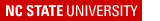 Oxyuris, et al.
questions
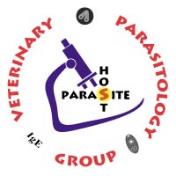 Pathology & Clinical Signs
Matching:  Match each Nematode with its associated Pathology or Clinical signs.
(One blank has more than one answer.)
___ 1. Messy Tail-head

___ 2. Destruction of Kidney

___ 3. Lesion on Lip

___ 4. Cutaneous granulomatous lesions / dermatitis

___ 5. Lesions on Sheath

___ 6. Lower Limb Cutaneous Ulcer w/ worm

___ 7. Lesions usually on Ventral Midline

___ 8. Pruritic Perineum

___ 9. Myalgia, with potential Muscle Paralysis

___ 10. Post-treatment hypersensitive reaction / Hives
A. Oxyuris equi

B. Habronema spp.

C. Onchocerca cervicalis

D. Trichinella spiralis

E. Dracunculus insignis

F. Dioctophyme renale
2
Transmission
Matching:  Match each Nematode with its associated Transmission
___ 1. Bite by Culicoides biting-midge

___ 2. Ingest an aquatic annelid worm while drinking

___ 3. Predation, Cannibalism, Eat Carrion

___ 4. Ingest an infective egg

___ 5. Ingest an aquatic copepod while drinking

___ 6. A Fly (Musca or Stomoxys) transfer an L3 to a horse’s skin
A. Oxyuris equi

B. Habronema spp.

C. Onchocerca cervicalis

D. Trichinella spiralis

E. Dracunculus insignis

F. Dioctophyme renale
3
Diagnosis
Matching:  Match each Nematode with its associated Diagnostic technique
___ 1. Worm found during surgery / spay

___ 2. Biopsy for L3 larvae in lesions

___ 3. Long worm in cutaneous nodule or ulcer

___ 4. Scotch-tape technique

___ 5. Blood Smear or Knotts test

___ 6. Biopsy for Microfilaria in lesions
A. Oxyuris equi

B. Habronema spp.

C. Onchocerca cervicalis

D. Trichinella spiralis

E. Dracunculus insignis

F. Dioctophyme renale

G. Acanthocheilonema reconditum
4
Common names
Matching:  Match each Nematode with its common name.
___ 1. Giant Kidney Worm

___ 2. Horse Pinworm

___ 3. Horse Stomach Worm

___ 4. Trichina Worm

___ 5. Neck Threadworm

___ 6. Guinea Worm
A. Oxyuris equi

B. Habronema spp.

C. Onchocerca cervicalis

D. Trichinella spiralis

E. Dracunculus insignis

F. Dioctophyme renale
5
Characteristics
Matching:  Match each Nematode with its unique characteristic.
(One blank has more than one answer.)
___ 1. Ligamentum nuchae

___ 2. Trichinosis

___ 3. Wildlife reservoir hosts

___ 4. Pastured swine

___ 3. Alopecia of the mane
A. Oxyuris equi

B. Habronema spp.

C. Onchocerca cervicalis

D. Trichinella spiralis

E. Dracunculus insignis

F. Dioctophyme renale
6
Control
Matching:  Match each Nematode with its control measure.
(One blank has more than one answer.)
A. Oxyuris equi

B. Habronema spp.

C. Onchocerca cervicalis

D. Trichinella spiralis

E. Dracunculus insignis

F. Dioctophyme renale
___ 1. Fly Control

___ 2. No access to natural freshwater

___ 3. Sanitize stall, troughs, tack

___ 4. Midge Control

___ 4. USDA Cooking Regulations
7
Worm Notes
True/False:
___ 1. A horse with Cutaneous Habronemiasis always has adult worms in its stomach.
___ 2. Not all horses infected with Onchocerca cervicalis will have a hypersensitivity reaction to the microfilariae.
Fill in the blank:
__________________ is the worm that forms a large fibrous tumor-like nodule in the wall of a horse's stomach.



2. ____________________ is a canine subcutaneous filarial worm, which has a microfilaria that might be confused with the microfilaria of Dirofilaria immitis.
8